LOS VERBOS EN EL PRESENTE
SUBJECT PRONOUNS
Yo				Nosotros/nosotras

Tú

El				Ellos
Ella				Ellas
Usted			Ustedes
SUBJECT PRONOUNS
Yo	I			Nosotros/nosotras We

Tú      You (familiar)

El	He			Ellos  They (male or mixed 							group)
Ella	She			Ellas   They (all female)
Usted  You (formal)	Ustedes  All of you
VERBS ENDING IN “AR”
Hablar
Cantar
Bailar
Escuchar
Tomar
Nadar
Comprar
Mirar
AR VERBS CONJUGATIONHablar- to speak
Yo hablo		Nosotros/nosotras hablamos
Tú hablas
El	habla		Ellos hablan
Ella    habla	Ellas hablan
Usted habla	Ustedes hablan
VERBS ENDING IN “ER”
Comer
Beber
Leer
Aprender
“ER” VERB CONJUGATIONComer- to eat
Yo como		Nosotros/nosotras comemos
Tú comes
El come		Ellos comen
Ella come		Ellas comen
Usted come	Ustedes comen
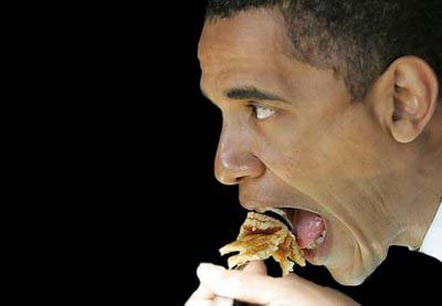 VERBS ENDING IN “IR”
Vivir
Escribir
“IR” VERB CONJUGATIONvivir- to live
Yo vivo		Nosotros/nosotras vivimos
Tú vives
El vive		Ellos viven
Ella vive		Ellas viven
Usted vive		Ustedes viven
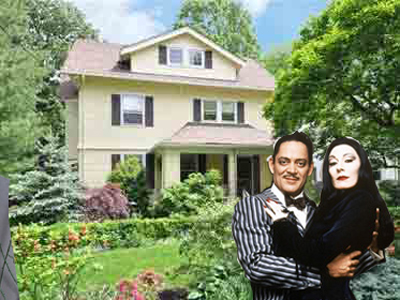 Escucha música
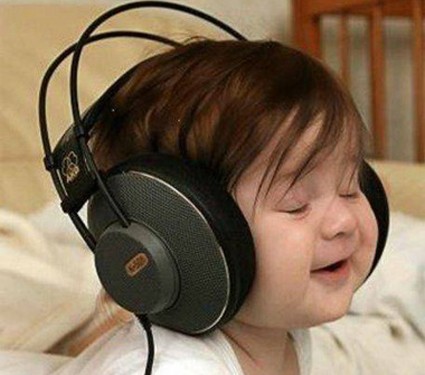 Ellos leen
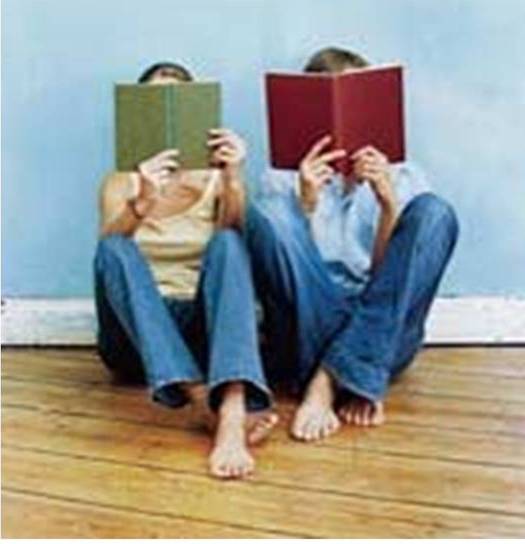 Escribe
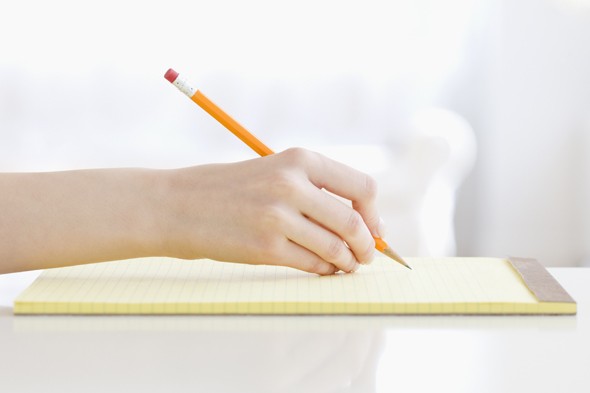 Ellos bailan
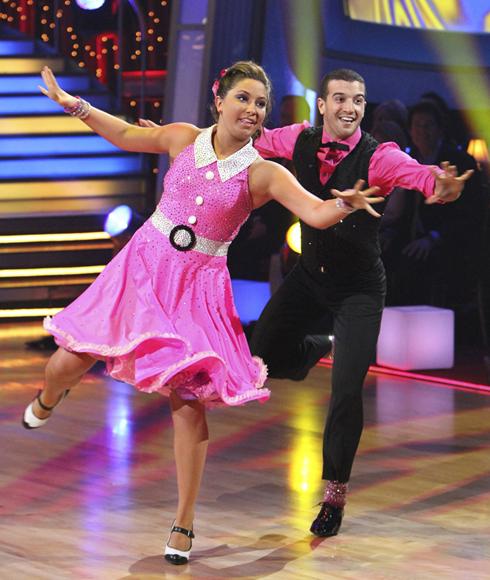